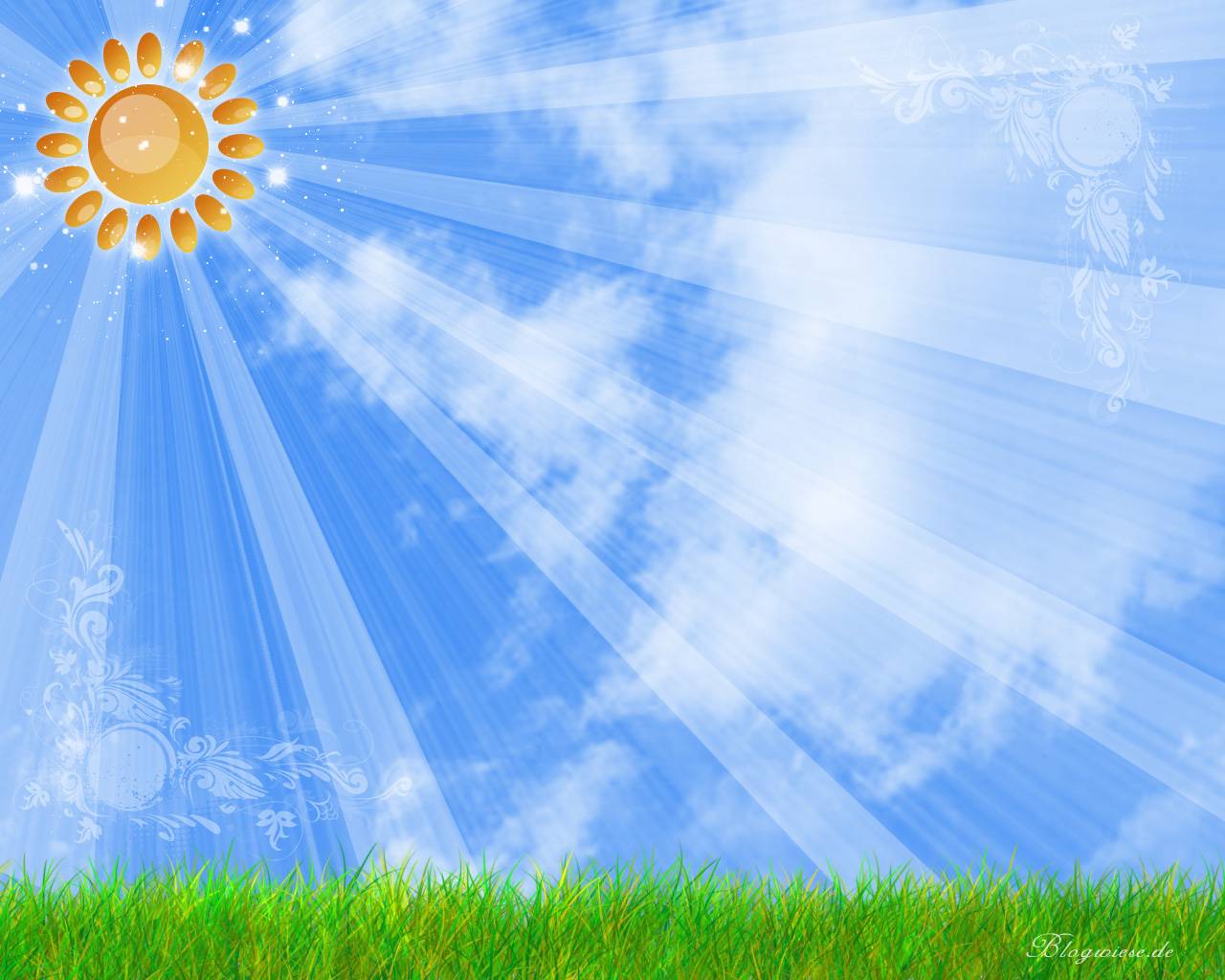 TRƯỜNG TIỂU HỌC ÁI MỘ B
THỦ CÔNG - LỚP 3
LÀM ĐỒNG HỒ ĐỂ BÀN (T2).
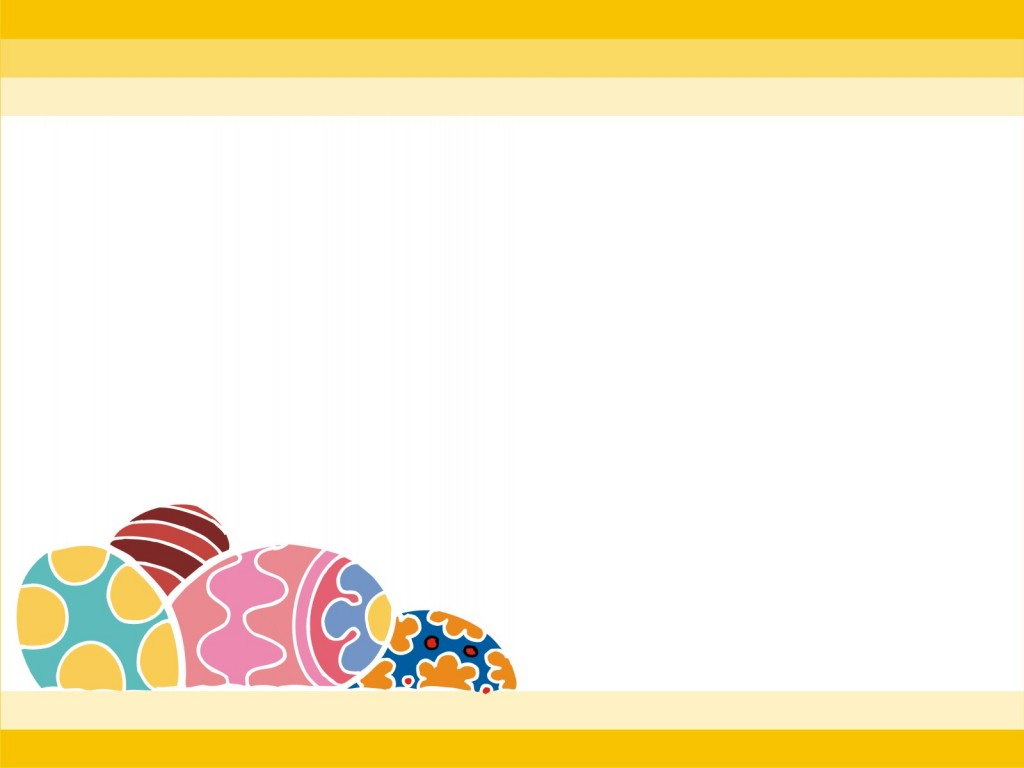 THỦ CÔNG
LÀM ĐỒNG HỒ ĐỂ BÀN ( TIẾT 2)
Hoạt động 1:
Nhắc lại quy trình kĩ thuật
Làm đồng hồ để bàn
A. CÁC BƯỚC THỰC HIỆN:

1. Cắt giấy
2. Làm các bộ phận của đồng hồ.
3. Làm thành đồng hồ hoàn chỉnh.
Hoạt động 2:
Thực hành
Làm đồng hồ để bàn
B­ước 1: Cắt giấy
16 ô
16 ô
24 ô
24 ô
8 ô
10 ô
14 ô
Bước 2: Làm các bộ phận của đồng hồ
- Khung đồng hồ
16 ô
16 ô
10 ô
12 ô
2ô
Hình1
Hình2
- Làm mặt đồng hồ
14 Ô
.
Hình1
8 Ô
12
12
.
3
9
3
9
9
9
Hình2
Hình3
- Làm đế đồng hồ
16 ô
16 ô
1 ô rưỡi
6 ô
6 ô
1 ô rưỡi
24 ô
Hình2
Hình1
3 ô
Hình3
6 ô
1 ô rưỡi
- Làm chân đỡ đồng hồ
10 ô
2ô rưỡi
2ô rưỡi
10 ô
Hình1
Hình2
Hình2
2 ô rưỡi
2 ô rưỡi
10 ô
2 ô rưỡi
2 ô rưỡi
2 ô
2 ô
Hình4
Hình4
Hình3
Hình3
Bước 3: Làm thành đồng hồ hoàn chỉnh
12
KHUNG
6
3
MẶT ĐỒNG HỒ
9
12
.
6
3
6
1ô
Mặt sau
Bôi hồ
Phần 2ô dán vào đế đồng hồ
Chân đỡ đồng hồ
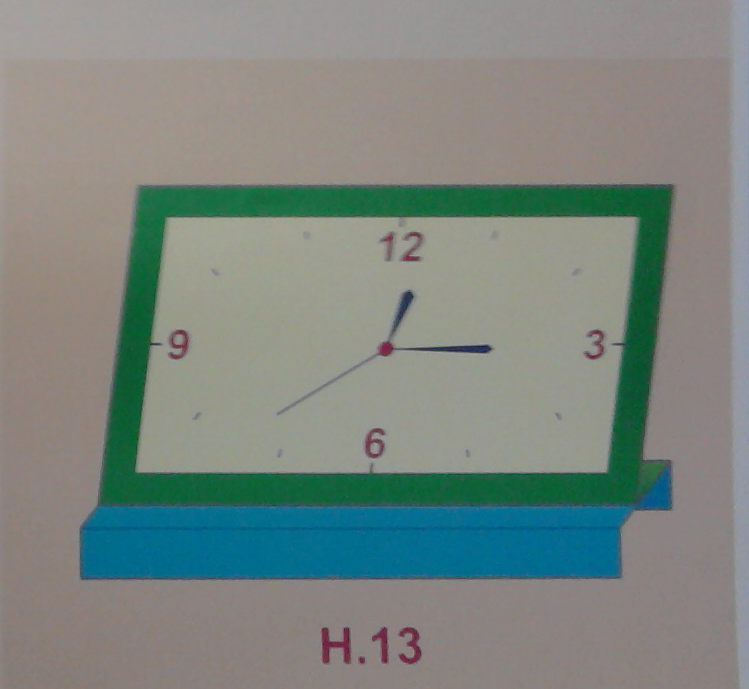 12
.
6
3
6
ĐỒNG HỒ HOÀN CHỈNH
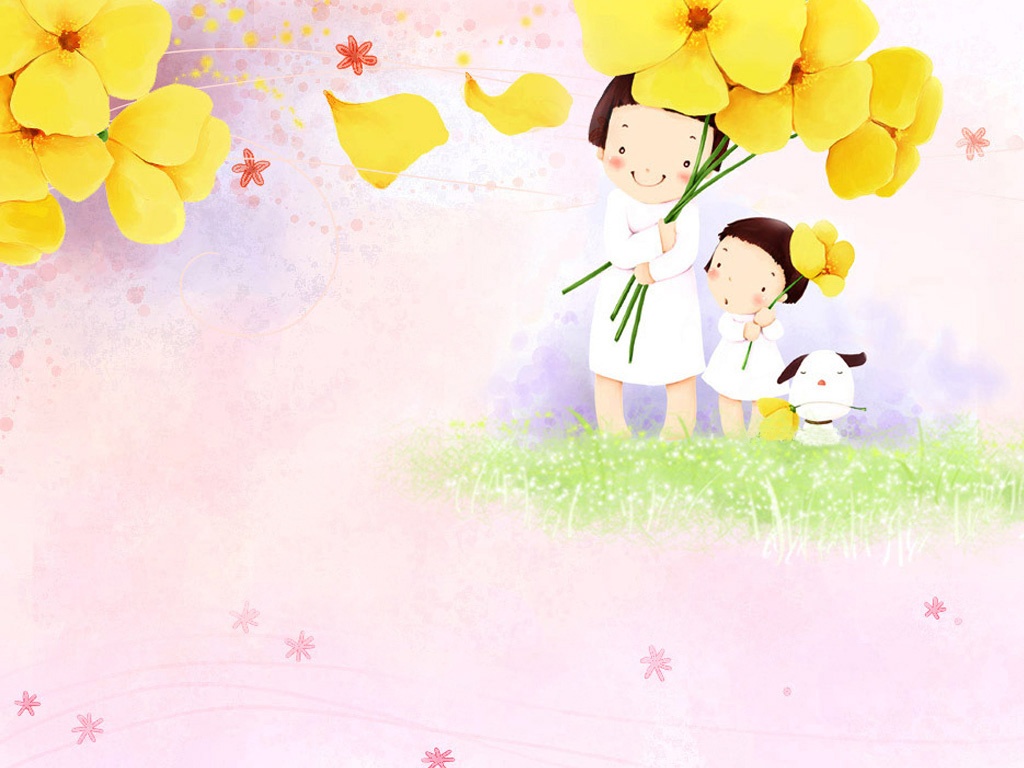 Cảm ơn các em !